Membership Attendees
Cluster Advisory Team (CAT) Role:
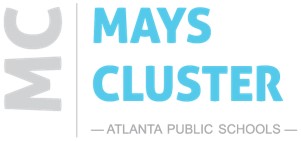 Maintain & update the Cluster Plan 
Vet & provide advice on school-based solutions which affect the cluster as a whole
Support the health & function of GO Teams
Build community-wide communication, engagement, and advocacy
Mays Cluster Advisory Team (CAT) Goals:
Topics:
Meeting 1:
October 4 (5:30pm)
School Data Review
 
School-based Solutions Update
GO Team Update
Community Update
Notes:
Other Attendees: Danielle Battle, Travis Norvell, Noletha High